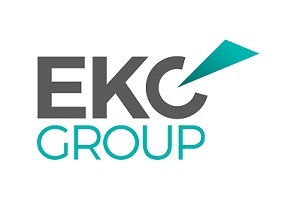 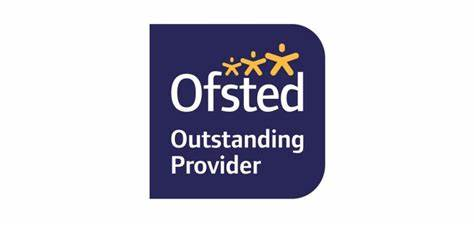 Technology in teaching – what could new models look like…Neala Whybrowexecutive director of education – EKC group7th June 2023
1
the EKC Group and our specific challenges
SDF Project
The project aimed to support the transition towards a more data-driven, automated and digital economy by addressing skills gaps in digitisation, data literacy, virtual reality and automation

13 Immersive classrooms (6 within the EKC Group)
VR Consumption
VR Campus
6 colleges spanning across East Kent
Find recruitment in our coastal colleges challenging, with agency costs at these being significantly higher than our more central campus’
Current challenging recruitment areas are Computing, Electrical, Engineering and Plumbing.
2
COLLABORATION AGREEMENTS WITH KEY EMPLOYERS
How can we maximise these relationships to support the skills gaps and recruitment challenges in our colleges?
Could the new technology we have support to these new partners in being a part of our curriculum delivery?
3
EKC Groups ambitions with this technology
“Letters of engagement”
Build ‘support with specialist delivery’ into Stakeholder partnership agreements.
In cases of staff shortages within EKC, explore dual delivery across our 6 sites. 
Kent Further Education Colleges (and potentially more colleges in the future) to collaborate on recruitment in hard to fill roles and consider immersive technology to make this more achievable.
Development of regional/national subject specific networks to consider key points in curriculum for collaboration and sharing of expertise immersively.
4